Грибы в осеннем лесу
Работу выполнила
Воспитатель ГДОУ №127
Ковалева Юлия Игоревна
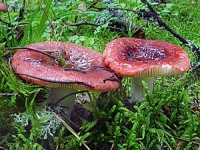 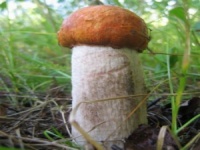 Осенний лес
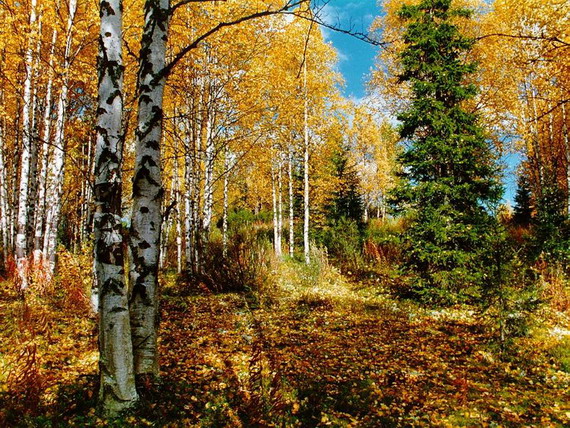 Третий лишний     подосиновик                         мухомор                        подберезовик
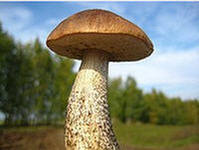 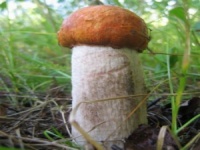 Третий лишний      поганка                               лисички                         сыроежка
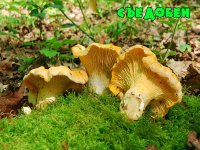 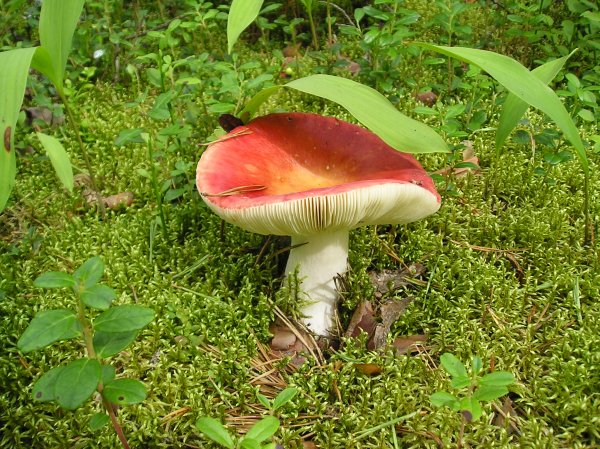 Съедобные грибы
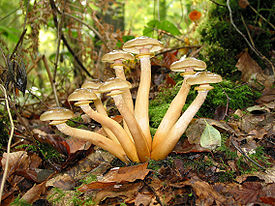 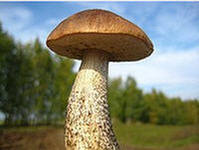 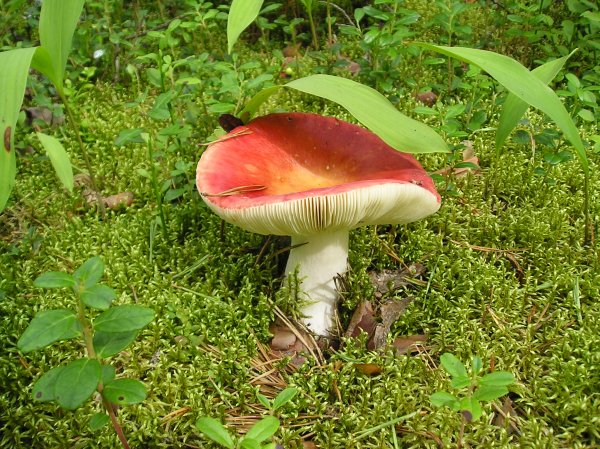 Какие бывают грибы
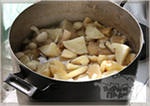 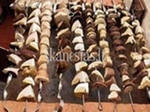 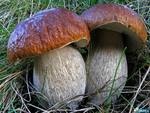 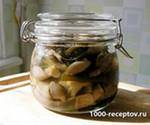 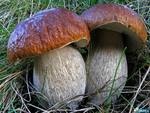 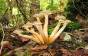 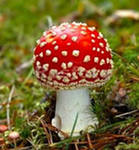 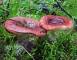 Здравствуйте
Ребята.
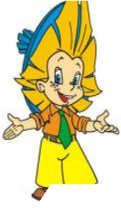 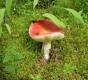 Собери съедобные грибы.
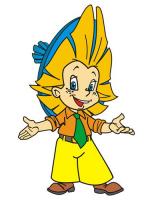 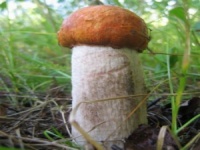 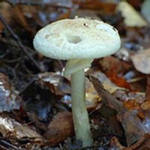 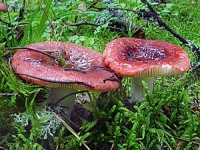 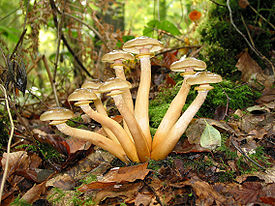 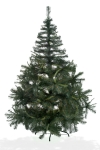 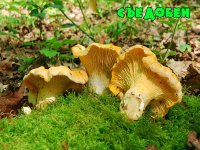 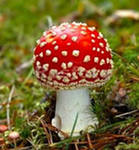 Под березой растет подберезовик.
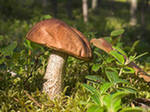 На пеньке растут опята.
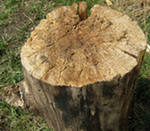 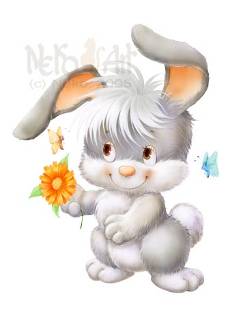 На лесной полянке растут сыроежки.
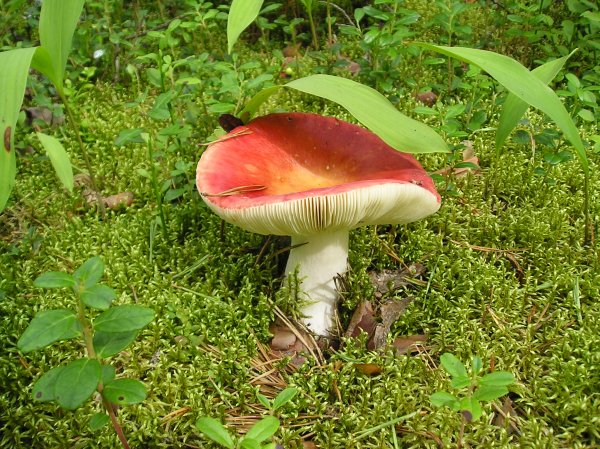 Под хвойными деревьями растут боровики.
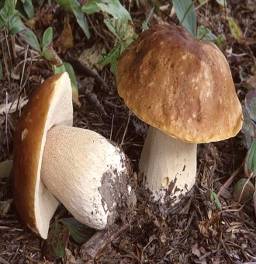 До свидания, до новых встреч.
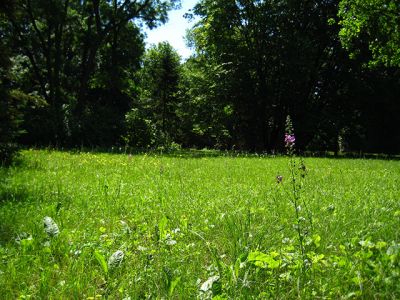